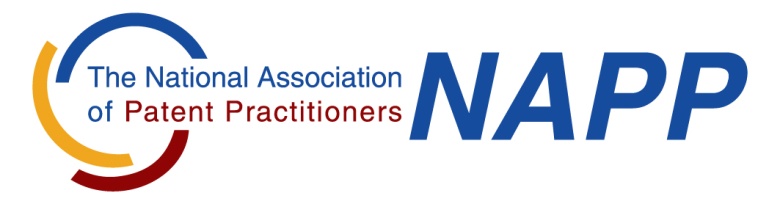 BEST PRACTICES FOR RISK REDUCTION
CONTINUNING LEGAL EDUCATION
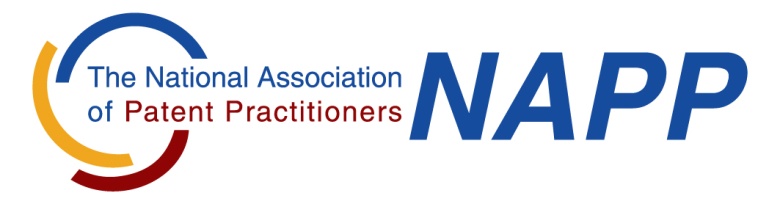 Not Solely for AttorneysNAPP BPRR program requires all participants to obtain CLE creditsUSPTO OED announcements
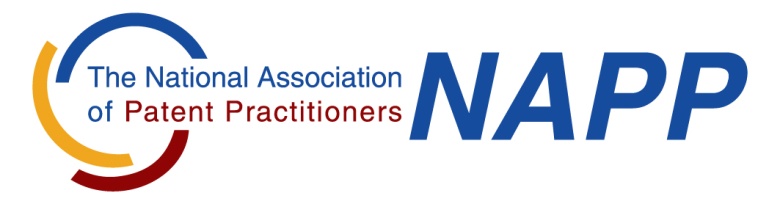 Purpose Requires BPRR participants to remain current regarding the law, the obligations and standards of the legal profession, and the management of their practices.
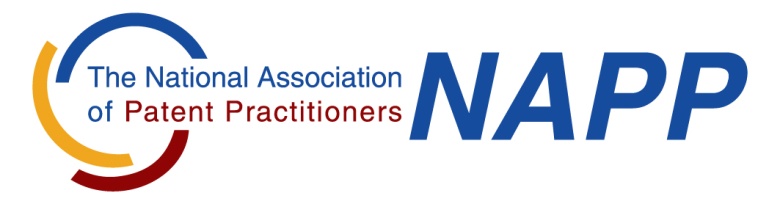 DefinitionConcentrated education or research and work product in the fields of patent law, ethics, or practice management
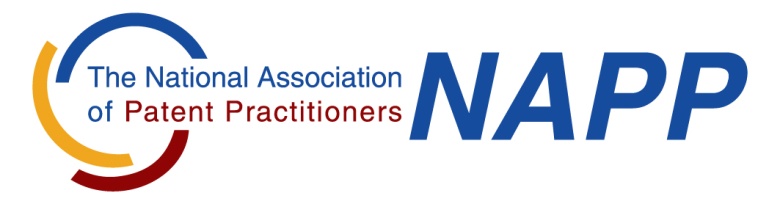 ExamplesActivities for which MCLE is approvedTeaching or attending college coursesResearching and publishing articles
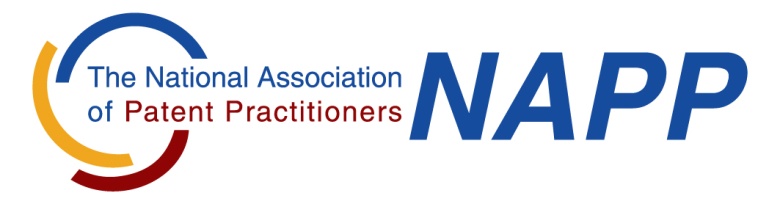 ResourcesProfessional organization meetingsAIPLA Learning CenterLocal and State IP associationsLaw firm presentationsLaw School CLE webinars and presentations
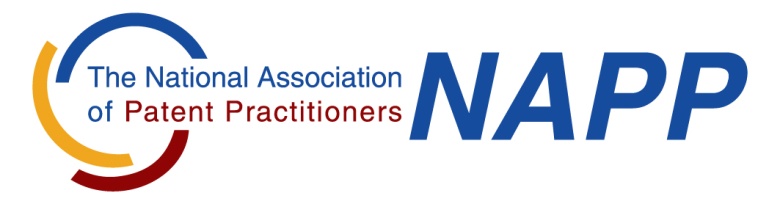 Commercial ResourcesAudioLive WebinarOn Demand
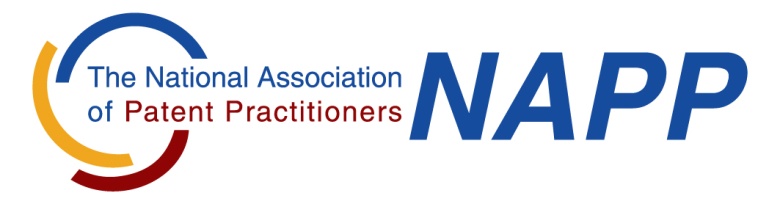 Lawline lawline.comLaw Seminars Internat’l (LSI)  lawseminars.comMyLaw CLE mylawcle.comVersa-Tape versatape.comPractising Law Institute pli.eduBridgeport bridgeportce.comALM clecenter.com
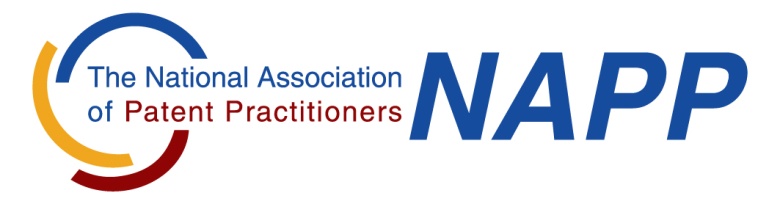 American Law Institute ali-cle.orgAmerican Bar Assoc. abanet.orgPLP progressivelawpractice.comPatent Resources Group patentresources.comMy Legal Conferences weblegaltraining.comBloomburg BNA bna.comOne Path onepathlpm.com
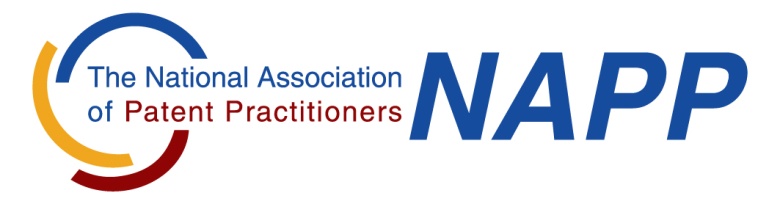 QUESTIONS